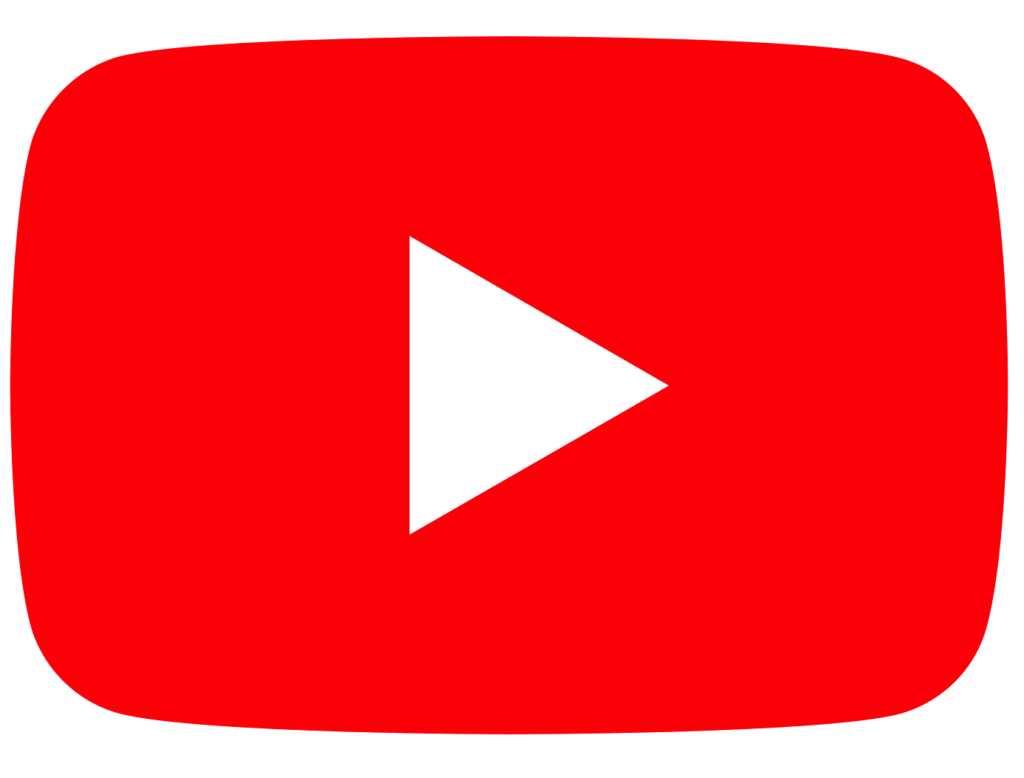 YouTube
When did YouTube launch?
February 14, 2005
The first video?
Me at the zoo…
https://www.youtube.com/watch?v=jNQXAC9IVRw
The most liked video?
Despacito – Luis Fonsi 
https://www.youtube.com/watch?v=kJQP7kiw5Fk
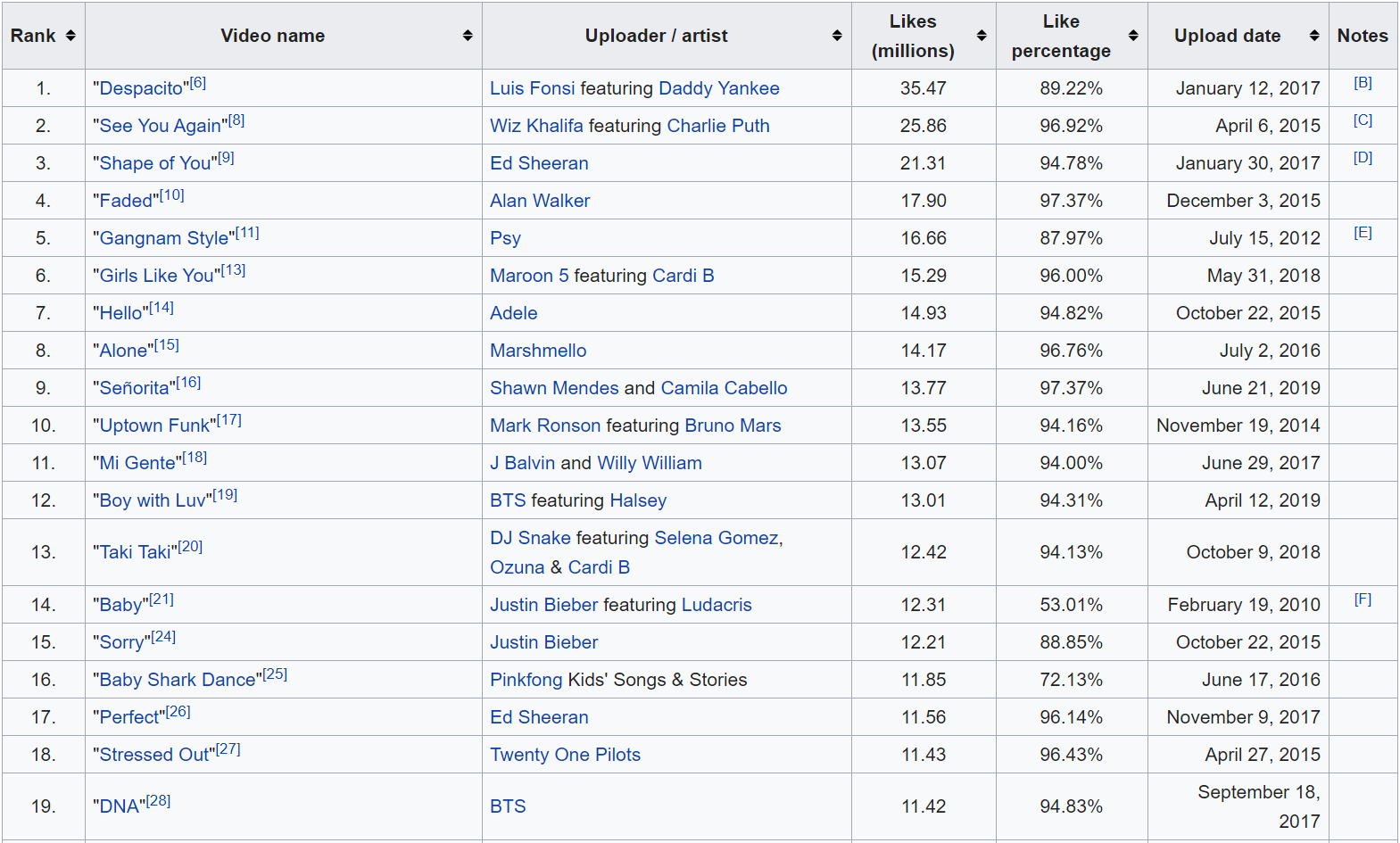 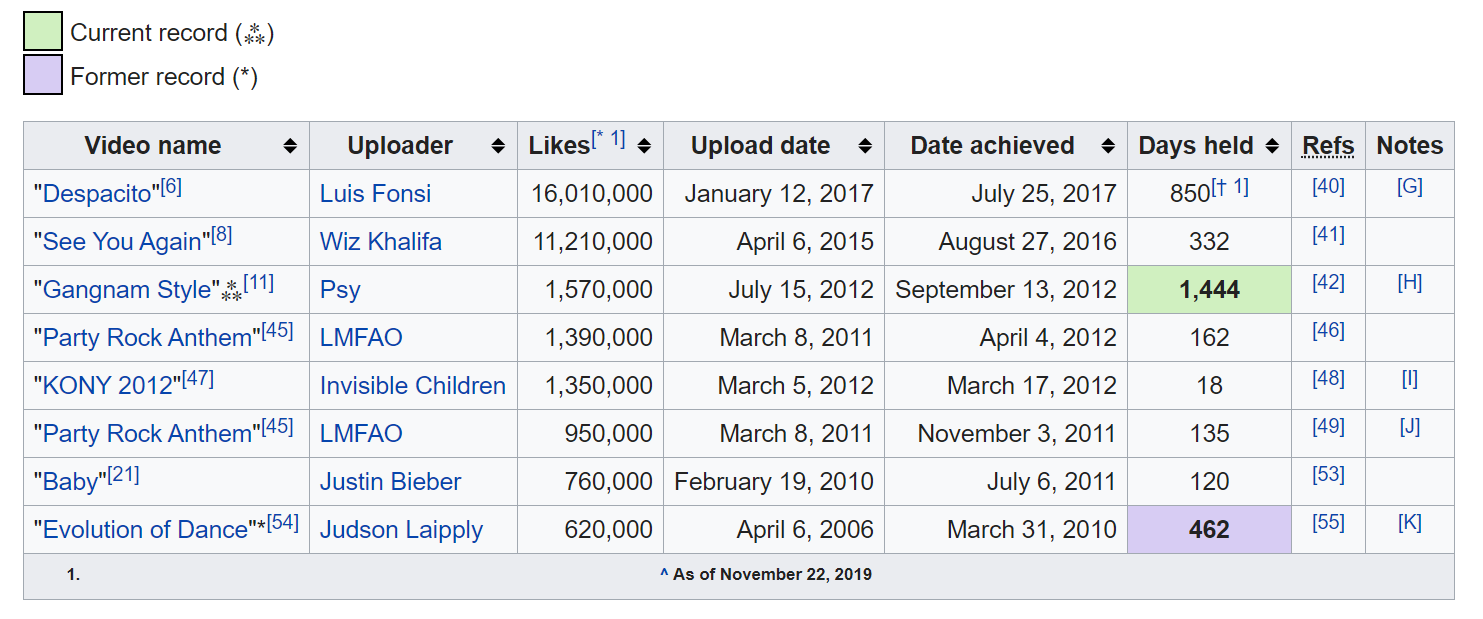 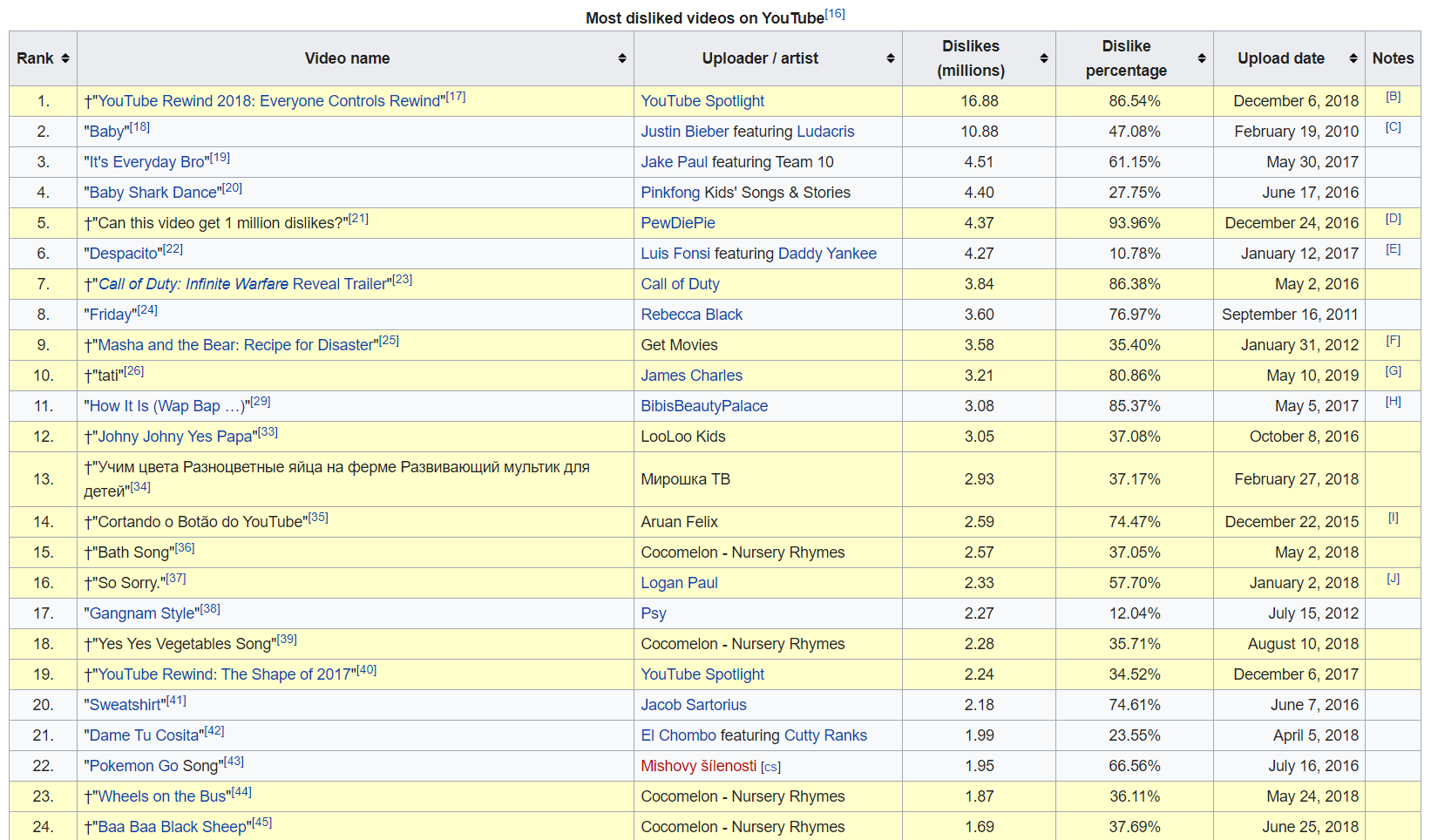 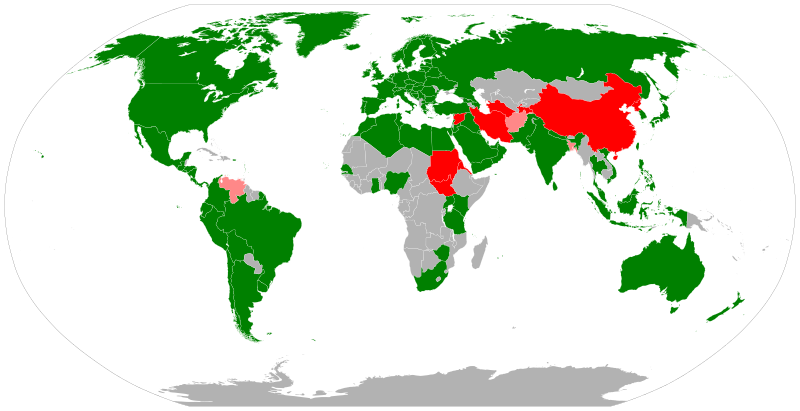 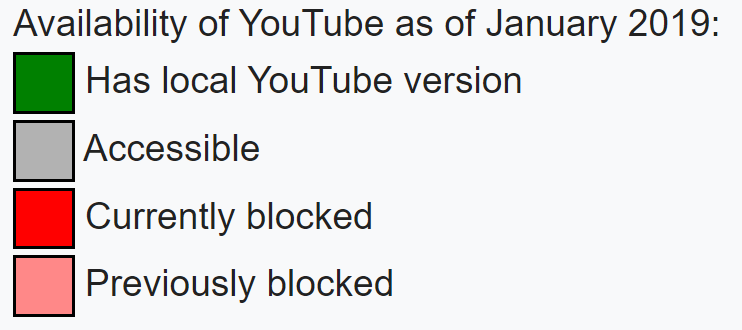 The Total Number of YouTube users
1,325,000,000
Hours of Video uploaded to YouTube every minute
300 hours
Number of videos viewed on Youtube every day
4,950,000,000
Most Viewed Videos
(not music)
YouTube Kids
https://www.youtube.com/kids/
TED Talks
https://www.ted.com/talks/celeste_headlee_10_ways_to_have_a_better_conversation
YouGlish
https://youglish.com/
Interesting Stories
FactFiend – With Karl Smallwood
Omeleto
National Geographic 
#Mind Warehouse
MinuteEarth 
CrashCourse
INSIDER
WIRED
LEMMiNO
Zefrank
Simple History
Dory Story 
Mr.Beast
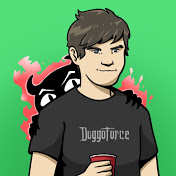 Science
Vsauce (Vsauce2)
ASAP Science
Veritasium
SciShow
Joe Scott
Astrum
Adam Savage's Tested
RED SIDE
The Slow Mo Guys 
King of Random 
Kurzgesagt 
Minutephsycis
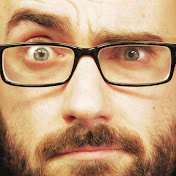 Informative
BRIGHT SIDE 
Today I Found Out 
SmarterEveryDay
It’s Ok to be Smart
Knowing Better
RealLifeLore
LegalEagle
Tom Scott
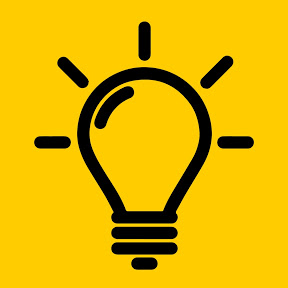 News
Vice
CNN
BBC News
Vox 
ABC News 
The Young Turks
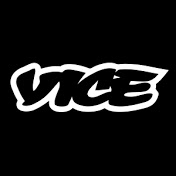 Art + Entertainment
Epicurious 
Post-Modern Jukebox 
Now You See It 
Nerdwritter 
Screen Junkies
Extra Credits
Sam Johnson
Jenna Marbles
Simone Giertz
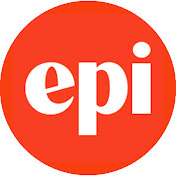 For Kids
Art for Kids Hub 
People are Awesome 
Dude Perfect 
Brave Wilderness 
Epic Meal Time 
Simon’s Cat 
Mark Rober 
Stated Clearly (Stated Casually)
Will it blend? 
FailArmy
VOA Learning English
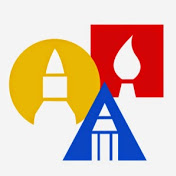 Studying?
Rachel’s English
Learn English with EnglishClass101.com 
Real English With Real Teachers 
BBC Learn English 
Speak English with Mr Duncan 
Eat Sleep Dream English
Interactive English 
TED-Ed
Britlish
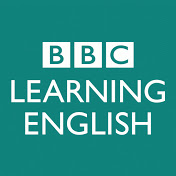